Progression in
Art and Design
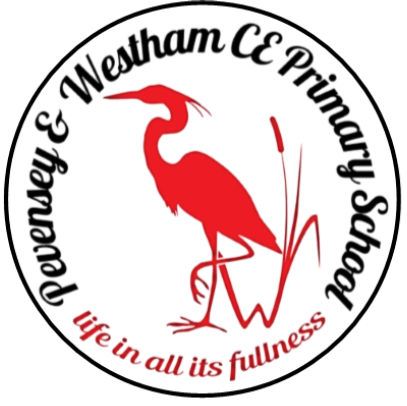 Early Years – Laying the Foundations for Art
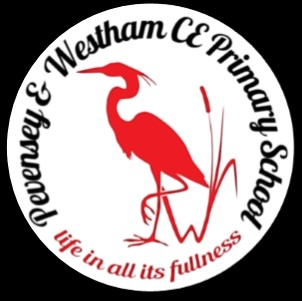 Throughout the reception year at PAWS I will be building on the foundations in Art that will allow me to…
Use and explore a variety of tools such as pencils, crayons, paintbrushes, chalk and scissors with increasing precision and beginning to show accuracy and care when drawing. 

Experiment using art materials to explore colour, texture and form. 

Safely use and explore a variety of materials, tools and techniques whilst experimenting with colour, design form and function.

Explore ideas and imagination by creating drawings, paintings, prints and sculptures, using a range of techniques to help create art work. 

Explore creating designs and art work on a range of scales.

Set and work towards simple goals and share work with other people, talking about what I have created.

Recognise and explore the colours, patterns and shapes in other artist’s work.

Express opinions and feelings in response to my own and other artist’s work.
The following activities will provide opportunities to develop the required knowledge I need; 
Term 1 – Me and my family
Create self-portraits using pens, pencils or paint. 
Create a finger painting of my Year 5 Buddy.  
Use natural resources to create plasticine prints. 
Term 2 - My Country
Create firework inspired art using paint, chalk, glue and glitter, in particular using spiral patterns. 
Collect and use fallen leaves for printing and rubbing.
Term 3 – My planet 
Create a collage of something that represents a country other than the one I live in e.g. a flag a pizza (Italy), blossom tree (China).  
Use charcoal to create Chinese writing. 
Paint a backwash of the African Savannah using colour mixing, observational drawing and scale.  
Use Papier Mache to make African animal masks, practising 3D modelling techniques.
Term 4 - My Universe 
Make a Mothers Day card using flower stems for printing, altering angles and adding curves. Press flowers to create different textures and make observational drawings of the petals using fine paintbrushes, pencils and watercolour pens. 
Term 5 - Looking after myself and others
Create paintings of our pet ducklings, using different lengths of card to give the effect of feathers/down. Add detail to our paintings using fine paintbrushes, toothbrushes, toothpicks and cotton buds. 
Term 6 - My next move 
Taking inspiration from the artist Andy Goldsworthy, explore natural collage and use natural materials such as rocks, leaves, branches, ice, thorns, and mud among others to create a picture.
I will gain relevant experiences of art through the continuous and enhanced provision within the following areas; 
Role play (small and large), small world, large and small construction (indoors and outdoors), mark making (indoors and outdoors), malleable and in the performance and musical areas.
By the end of the reception year, I will have gained a good level of development in the following areas, which will sufficiently prepare me for the Year 1 Art curriculum at PAWS. 

Expressive Arts and Design	
Creating with materials
Being Imaginative & 			                                Expressive 
Physical Development
-  Fine motor skills 
PSED
Self regulation
Managing self
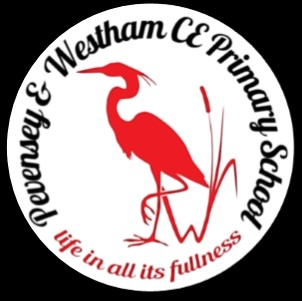 Early Years – Laying the Foundations for Art
These core texts will stimulate discussion and help me to make links within my understanding; 
The Colour Monster
Elmer 
There’s only one you
Mixed
Little glow 
Rainbow Fish 
The Darkest Dark
The Magic Paintbrush
Anna Hibiscus’ song 
Katie & The dinosaurs 
Seasons
Too Much Glue
Just Ducks
Katie and the Starry Night
Beautiful Oops 
The pencil 
The day the crayons quit
The dot
I will widen my art vocabulary as I become exposed to and encouraged to use the following words; Roll, pinch, pat, twist, squeeze

Stretch, push, sculpt, mix

Thread, tweeze, cut, grip

Imagine, explain, sing, act, props

Join, paint, stick

Mark, dab, press, print

design, plan, build
These home learning links will help my parents and care givers support my learning at home: 
The Artful Parent https://artfulparent.com/kids-arts-crafts-activities-500-fun-artful-things-kids/ 

Art for Kids hub
https://www.artforkidshub.com/ 

Land Art for Kids
http://www.landartforkids.com/ 

Tate Kids-The Best Art Website for Kids
https://www.tate.org.uk/kids?gclid=EAIaIQobChMIu8WF6J_C6QIVVeDtCh04qwjXEAAYAiAAEgKMGPD_BwE

BBC Bitesize Art and Design
https://www.bbc.co.uk/bitesize/subjects/z8tnvcw
Spotlight on SEND – Inclusive and Adaptive teaching
Pupils with SEND are supported across the curriculum through Quality First Teaching informed by Inclusive and Adaptive teaching practices.  This is part of our universal offer.  

Subject specific inclusive and adaptive strategies can be found here.
Here are some examples of the work that we have created so far!; Hyperlink to Art evidence folder.
Year 1
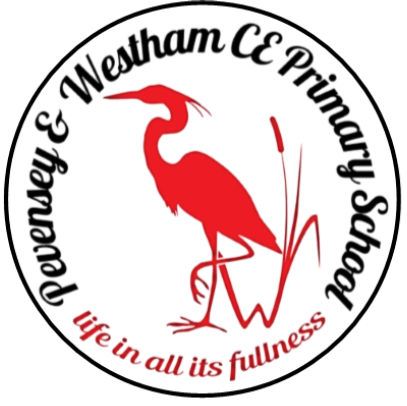 Year 1 – Spirals
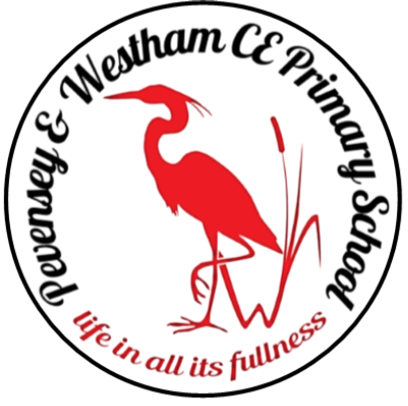 Art & Design
Substantive Knowledge
Drawing
Understand drawing is a physical activity
Sketchbooks
Understand what a sketchbook is for. Understand it is owned by the child for exploration and experimentation.
Responding to Art
Look at the work of artists who draw, sculptors, and painters, listening to the artists’ intention behind the work and the context in which it was made.
Understand we may all have different responses in terms of our thoughts and the things we make. That we may share similarities. Understand all responses are valid.
Artistic Skills
Drawing
Explore lines made by a drawing tool, made by moving fingers, wrist, elbow, shoulder and body. Work at a scale to accommodate exploration.
Use colour (pastels, chalks) intuitively to develop spiral drawings. 
Sketchbooks
Personalise own sketchbook.
Develop experience of primary and secondary colours
Practice observational drawing 
Explore mark making 
Responding to Art
Reflect upon the artists’ work, and share your response verbally (“I liked…”).
Present your own artwork (journey and any final outcome), reflect and share verbally (“I enjoyed… This went well”).
Share their response about classmates work.
Year 1 Art and Design End Points
Pupils making a good level of progress will be able to:
Ask questions about their own art and other artists work.
Use a variety of tools including pencils, rubbers, crayons, pastels, felt tips and charcoal.
Use a sketchbook to gather and create artwork.
Explore the use of line, shape and colour.
Use a variety of tools and techniques including the use of different brush sizes and types.
Be able to mix primary colours to create secondary colours.
Understand the difference and relationship between 2D and 3D.
Explore a range of mark making techniques.
Shape and model materials for a purpose.
Practice observational drawing
Building on EYFS
In Early Years children learn:

To use and explore a variety tools such as pencils, crayons, paintbrushes and chalk. ELG: Creating with Materials

Begin to show accuracy and care when drawing. ELG: Fine motor skills

To share their creations, explaining the process they have used. ELG: Creating with materials
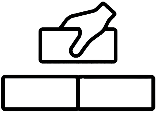 Spotlight on SEND – Inclusive and Adaptive teaching
Pupils with SEND are supported across the curriculum through Quality First Teaching informed by Inclusive and Adaptive teaching practices.  This is part of our universal offer.  

Subject specific inclusive and adaptive strategies can be found here.
AccessArt Pathway:
https://www.accessart.org.uk/spirals/
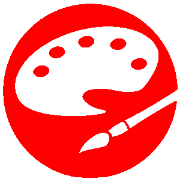 Year 1 – Exploring Watercolour
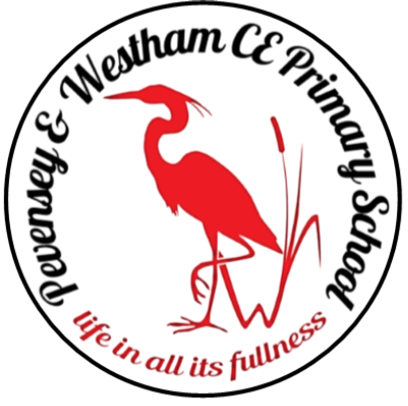 Art & Design
Substantive Knowledge
Painting
Understand watercolour is a media which uses water and pigment
Understand we can use a variety of brushes, holding them in a variety of ways to make watercolour marks. 
Responding to Art
Look at the work of artists who draw, sculptors, and painters, listening to the artists’ intention behind the work and the context in which it was made.
Understand we may all have different responses in terms of our thoughts and the things we make. That we may share similarities. Understand all responses are valid.
Artistic Skills
Sketchbooks
Develop experience of primary and secondary colours
Explore mark making with a range of media
Painting
Explore watercolour in an intuitive way to build understanding of the properties of the medium. 
Paint without a fixed image of what you are painting in mind. 
Respond to your painting, and try to “imagine” an image within. 
Work back into your painting with paint, pen or coloured pencil to develop the imaginative imagery.
Responding to Art
Reflect upon the artists’ work, and share your response verbally (“I liked…”).
Present your own artwork (journey and any final outcome), reflect and share verbally (“I enjoyed… This went well”).
Share their response about their peers work.
Year 1 Art and Design End Points
Pupils making a good level of progress will be able to:
Ask questions about their own art and other artists work.
Use a variety of tools including pencils, rubbers, crayons, pastels, felt tips and charcoal.
Use a sketchbook to gather and create artwork.
Explore the use of line, shape and colour.
Use a variety of tools and techniques including the use of different brush sizes and types.
Be able to mix primary colours to create secondary colours.
Understand the difference and relationship between 2D and 3D.
Explore a range of mark making techniques.
Shape and model materials for a purpose.
Practice observational drawing
Building on EYFS
In Early Years children learn:
To use and explore a variety tools such as pencils, crayons, paintbrushes and chalk. ELG: Creating with Materials

To experiment with colour, design and function. ELG: Creating with materials

To share their creations, explaining the process they have used. ELG: Creating with materials
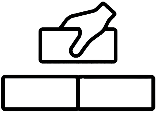 Spotlight on SEND – Inclusive and Adaptive teaching
Pupils with SEND are supported across the curriculum through Quality First Teaching informed by Inclusive and Adaptive teaching practices.  This is part of our universal offer.  

Subject specific inclusive and adaptive strategies can be found here.
AccessArt Pathway:
https://www.accessart.org.uk/exploring-watercolour-pathway/
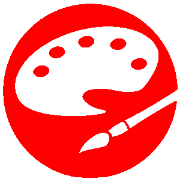 Year 1 – Making birds
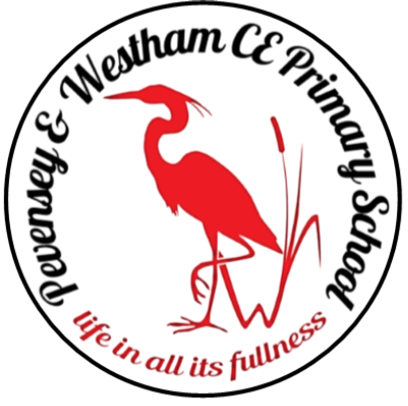 Art & Design
Substantive Knowledge
Drawing
Understand there is a relationship between drawings on paper (2d) and making (3d). That we can transform 2d drawings into 3d objects. 
Collage
Understand we can create our own papers with which to collage. 
Making
Understand that sculpture is the name sometimes given for artwork which exists in three dimensions.
Understand the meaning of “Design through Making” 
Responding to Art
Look at the work of artists who draw, sculptors, and painters, listening to the artists’ intention behind the work and the context in which it was made.
Understand we may all have different responses in terms of our thoughts and the things we make. That we may share similarities. Understand all responses are valid.
Artistic Skills
Drawing
Pupils draw from paused film, observing detail using pencil, graphite, handwriting pen. 
Sketchbooks
Practice observational drawing 
Explore mark making 
Collage
Combine collage with making by cutting and tearing drawn imagery, manipulating it into simple 3d forms to add to sculpture. 
Making
Use a combination of two or more materials to make sculpture. 
Use construction methods to build. 
Work in a playful, exploratory way, responding to a simple brief, using Design through Making philosophy. 
Responding to Art
Reflect upon the artists’ work, and share your response verbally (“I liked…”).
Present your own artwork (journey and any final outcome), reflect and share verbally (“I enjoyed… This went well”).
Share their response about classmates work.
Year 1 Art and Design End Points
Pupils making a good level of progress will be able to:
Ask questions about their own art and other artists work.
Use a variety of tools including pencils, rubbers, crayons, pastels, felt tips and charcoal.
Use a sketchbook to gather and create artwork.
Explore the use of line, shape and colour.
Use a variety of tools and techniques including the use of different brush sizes and types.
Be able to mix primary colours to create secondary colours.
Understand the difference and relationship between 2D and 3D.
Explore a range of mark making techniques.
Shape and model materials for a purpose.
Practice observational drawing
Building on EYFS
In Early Years children learn:

Use a range of small tools, including scissors. ELG: Fine motor skills

Safely use and explore a variety of materials, tools and techniques, experimenting with design, form and function. ELG: Creating with materials

Set and work towards simple goals. ELG: Self-regulation

To share their creations, explaining the process they have used. ELG: Self-regulation
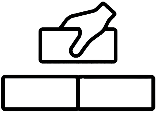 Spotlight on SEND – Inclusive and Adaptive teaching
Pupils with SEND are supported across the curriculum through Quality First Teaching informed by Inclusive and Adaptive teaching practices.  This is part of our universal offer.  

Subject specific inclusive and adaptive strategies can be found here.
AccessArt Pathway:
https://www.accessart.org.uk/pathway-making-birds/
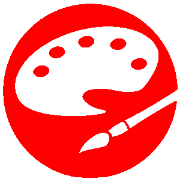 Year 2
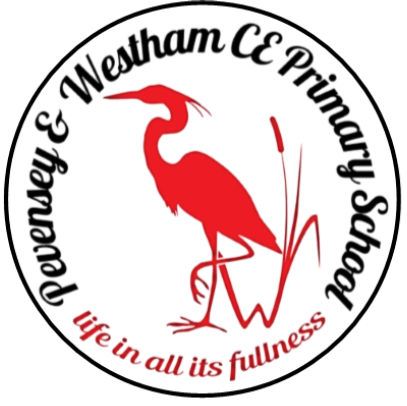 Year 2 – Explore and Draw
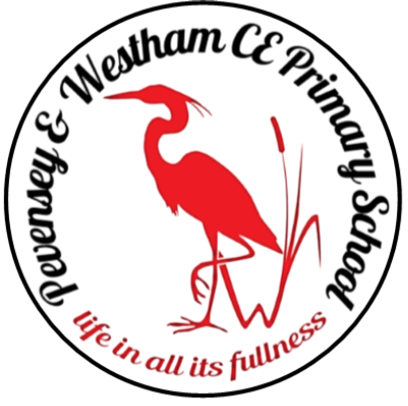 Art & Design
Substantive Knowledge
Drawing
Understand that we can use different media (sometimes combined in one drawing) to capture the nature of things we find. 
Understand that we can hold our drawing tools in a variety of ways, experimenting with pressure, grip and speed to affect line. 
Sketchbooks
Continue to build understanding that sketchbooks are places for personal experimentation. 
Understand that the way each persons’ sketchbook looks is unique to them. 
Collage
Understand that we can combine collage with other disciplines such as drawing, printmaking and making.
Responding to Art
Understand artists take their inspiration from around them, collecting and transforming.
Understand that in art we can  experiment and discover things for ourselves. 
Look at the work of a printmaker, an architect, and artists and learn to dissect their work to help build understanding. Understand how the artists experience feeds into their work. 
Understand we may all have different responses in terms of our thoughts and the things we make. That we may share similarities. Understand all responses are valid.
Artistic Skills
Drawing
Visit local environment, collect natural objects, explore composition and qualities of objects through arranging, sorting & representing. 
Use drawing exercises to focus an exploration of observational drawing (of objects above) combined with experimental mark making, using graphite, soft pencil, handwriting pen. 
Work with care and focus, enjoying making drawings which are unrushed. Explore quality of line, texture and shape. 
Create final collaged drawings (see column 5 “collage”) which explore composition. 
Sketchbooks
Explore the qualities of different media in sketchbooks 
Make close observational drawings of small objects, drawn to scale, working slowly, developing mark making. 
Make visual notes about artists studied. 
Collage
Use the observational drawings made, cutting the separate drawings out and using them to create a new artwork, thinking carefully about composition. Work into the collage with further drawing made in response to the collaged sheet. 
Collage with drawings to create invented forms. Combine with making if appropriate. 
Responding to Art
Reflect upon the artists’ work, and share your response verbally (“I liked…”).
Present your own artwork (journey and any final outcome), reflect and share verbally (“I enjoyed… This went well”).
Talk about intention. 
Share responses to classmates work, appreciating similarities and differences. 
Document work using still image (photography) or by making a drawing of the work.
Year 2 Art and Design End Points
Pupils making a good level of progress will be able to:
Control the types of marks made and explore tone, patterns, shape and space with a range of media.
Understand that a variety of colours can be mixed to make different colours, shades and tones. 
Use drawing to develop and share ideas.
Identify that different forms or creative works are made by artists, craftspeople and designers from all cultures and backgrounds.
Experiment with different media.
Be able to transform objects into sculpture.
Spotlight on SEND – Inclusive and Adaptive teaching
Pupils with SEND are supported across the curriculum through Quality First Teaching informed by Inclusive and Adaptive teaching practices.  This is part of our universal offer.  

Subject specific inclusive and adaptive strategies can be found here.
Building on Year 1
Use a variety of tools including pencils, rubbers, crayons, pastels, felt tips and charcoal.
Use a sketchbook to gather and create artwork.
Explore the use of line, shape and colour.
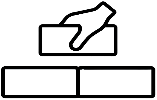 AccessArt Pathway:
https://www.accessart.org.uk/explore-draw/
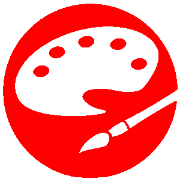 Year 2 – Exploring the World through Mono Print
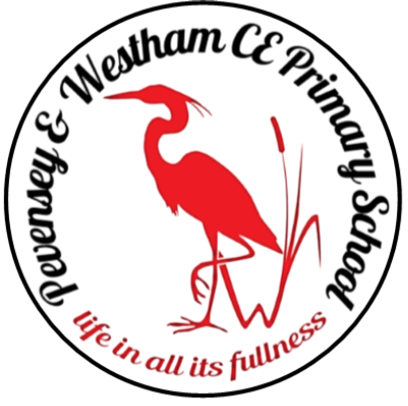 Art & Design
Artistic Skills
Sketchbooks
Explore the qualities of different media. Understand that the way each persons’ sketchbook looks is unique to them. 
Make close observational drawings of small objects, drawn to scale, working slowly, developing mark making. 
Make visual notes about artists studied. 
Printmaking
Transfer the skills learnt in drawing and sketchbooks to mono print by making monoprints using carbon copy paper (and or oil pastel prints), exploring the qualities of line. 
Responding to Art
Reflect upon the artists’ work, and share your response verbally (“I liked…”).
Present your own artwork (journey and any final outcome), reflect and share verbally (“I enjoyed… This went well”).
Talk about intention. 
Share responses to classmates work, appreciating similarities and differences. 
Document work using still image (photography) or by making a drawing of the work.
Substantive Knowledge
Sketchbooks
Continue to build understanding that sketchbooks are places for personal experimentation. 
Understand that the way each persons’ sketchbook looks is unique to them. 
Printmaking
Understand mono prints or mono types are prints made by drawing through an inked surface, transferring the marks on to another sheet. 
Responding to Art
Understand artists take their inspiration from around them, collecting and transforming.
Understand that in art we can  experiment and discover things for ourselves. 
Look at the work of a printmaker, an architect, and artists and learn to dissect their work to help build understanding. Understand how the artists experience feeds into their work. 
Understand we may all have different responses in terms of our thoughts and the things we make. That we may share similarities. Understand all responses are valid.
Year 2 Art and Design End Points
Pupils making a good level of progress will be able to:
Control the types of marks made and explore tone, patterns, shape and space with a range of media.
Understand that a variety of colours can be mixed to make different colours, shades and tones. 
Use drawing to develop and share ideas.
Identify that different forms or creative works are made by artists, craftspeople and designers from all cultures and backgrounds.
Experiment with different media.
Be able to transform objects into sculpture.
Spotlight on SEND – Inclusive and Adaptive teaching
Pupils with SEND are supported across the curriculum through Quality First Teaching informed by Inclusive and Adaptive teaching practices.  This is part of our universal offer.  

Subject specific inclusive and adaptive strategies can be found here.
Building on Year 1
Explore the use of line, shape and colour.
Use a variety of tools and techniques including the use of different brush sizes and types.
Shape and model materials for a purpose.
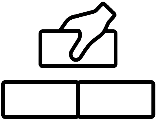 AccessArt Pathway:
https://www.accessart.org.uk/exploring-the-world-through-mono-print/
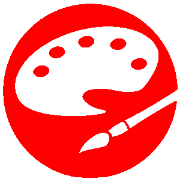 Year 2 – Stick Transformation Project
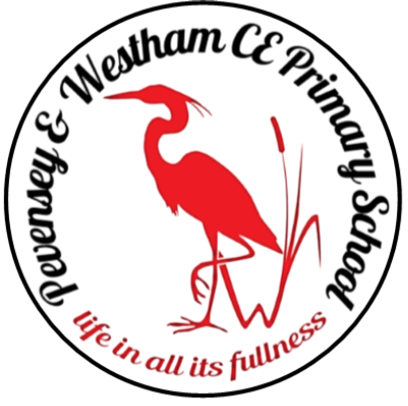 Art & Design
Artistic Skills
Making
Use Design through Making philosophy to playfully construct towards a loose brief. 
Transform found objects into sculpture, using imagination and construction techniques including cutting, tying, sticking. Think about shape (2d), form (3d), texture, colour and structure. 
Responding to Art
Reflect upon the artists’ work, and share your response verbally (“I liked…”).
Present your own artwork (journey and any final outcome), reflect and share verbally (“I enjoyed… This went well”).
Talk about intention. 
Share responses to classmates work, appreciating similarities and differences. 
Document work using still image (photography) or by making a drawing of the work.
Substantive Knowledge
Sketchbooks
Continue to build understanding that sketchbooks are places for personal experimentation. 
Understand that the way each persons’ sketchbook looks is unique to them. 
Making
Understand when we make sculpture by adding materials it is called Construction. 
Responding to Art
Understand artists take their inspiration from around them, collecting and transforming.
Understand that in art we can  experiment and discover things for ourselves. 
Look at the work of a printmaker, an architect, and artists and learn to dissect their work to help build understanding. Understand how the artists experience feeds into their work. 
Understand we may all have different responses in terms of our thoughts and the things we make. That we may share similarities. Understand all responses are valid.
Year 2 Art and Design End Points
Pupils making a good level of progress will be able to:
Control the types of marks made and explore tone, patterns, shape and space with a range of media.
Understand that a variety of colours can be mixed to make different colours, shades and tones. 
Use drawing to develop and share ideas.
Identify that different forms or creative works are made by artists, craftspeople and designers from all cultures and backgrounds.
Experiment with different media.
Be able to transform objects into sculpture.
Spotlight on SEND – Inclusive and Adaptive teaching
Pupils with SEND are supported across the curriculum through Quality First Teaching informed by Inclusive and Adaptive teaching practices.  This is part of our universal offer.  

Subject specific inclusive and adaptive strategies can be found here.
Building on Year 1
Explore the use of line, shape and colour.
Understand the difference and relationship between 2D and 3D.
Shape and model materials for a purpose.
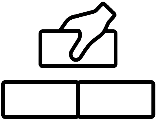 AccessArt Pathway:
https://www.accessart.org.uk/stick-transformation-project/
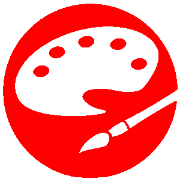 Year 3
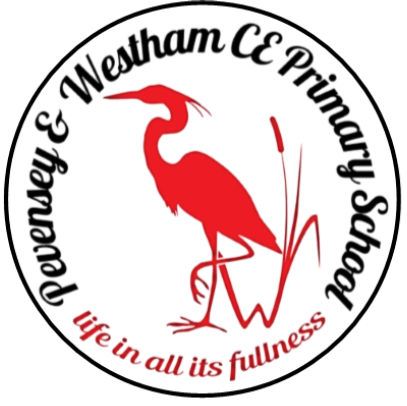 Year 3 – Gestural Drawing with Charcoal
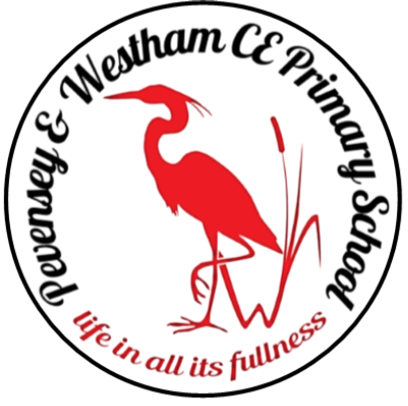 Art & Design
Artistic Skills
Drawing
Make marks using charcoal using hands as tools. Explore qualities of mark available using charcoal. 
Make charcoal drawings which explore Chiaroscuro and which explore narrative/drama through lighting/shadow (link to drama). 
Option to explore making gestural drawings with charcoal using the whole body (link to dance).
Sketchbooks
Explore the qualities of charcoal. 
Make visual notes using a variety of media using the “Show Me What You See” technique when looking at other artists work to help consolidate learning and make the experience your own. 
Develop mark making skills. 
Responding to Art
Reflect upon the artists’ work, and share your response verbally (“I liked… I didn’t understand… it reminded me of…”).
Present your own artwork (journey and any final outcome), reflect and share verbally (“I enjoyed… This went well… I would have liked… next time I might...). Talk about intention. 
Work collaboratively to present outcomes to others where appropriate. Present as a team. 
Share responses to classmates work, appreciating similarities and differences. Listen to feedback about your own work and respond. 
Document work using still image (photography) or by making a drawing of the work.
Substantive Knowledge
Drawing
Understand that charcoal is a drawing medium that lends itself to loose, gestural marks made on a larger scale.
Understand charcoal and earth pigment were our first drawing tools as humans.
Know that Chiaroscuro means “light/dark” and we can use the concept to explore tone in drawings.
Sketchbooks
Continue to build understanding that sketchbooks are places for personal experimentation. 
Understand that the way each persons’ sketchbook looks is unique to them. 
Responding to Art
To understand that visual artists look to other artforms for inspiration. 
Look at the work of an artist who uses gestural marks which convey movement, illustrators and makers who take inspiration from literature, painters who also use textiles and artists who animate their work.
Understand artists often collaborate on projects, bringing different skills together.   
Deconstruct and discuss an original artwork, using the sketchbooks to make visual notes to nurture pupils own creative response to the work. 
Understand we may all have different responses in terms of our thoughts and the things we make. That we may share similarities. Understand all responses are valid
Year 3 Art and Design End Points
Pupils making a good level of progress will be able to:
Use charcoal to create a range of marks
Show light and dark in their drawings
Use their sketchbooks for personal experimentation and development as well as knowing that everyone’s sketchbook is unique to them
Use a range of artforms for inspiration for their own work
Create sculptures by modelling (adding parts)
Create still life drawing and paintings
Use paint on fabric and combine with sewing to create line and texture
Spotlight on SEND – Inclusive and Adaptive teaching
Pupils with SEND are supported across the curriculum through Quality First Teaching informed by Inclusive and Adaptive teaching practices.  This is part of our universal offer.  

Subject specific inclusive and adaptive strategies can be found here.
AccessArt Pathway:
https://www.accessart.org.uk/gestural-drawing-with-charcoal/
Building on Year 2
Control the types of marks made and explore tone, patterns, shape and space with a range of media.
Use drawing to develop and share ideas.
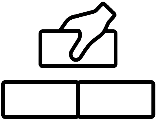 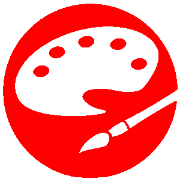 Year 3 – Telling Stories Through Drawing and Making
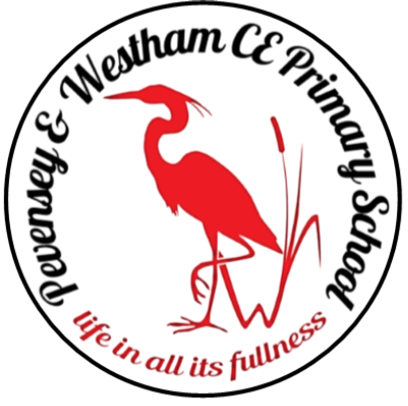 Art & Design
Substantive Knowledge
Sketchbooks
Continue to build understanding that sketchbooks are places for personal experimentation. 
Understand that the way each persons’ sketchbook looks is unique to them. 
Painting
Understand that we can create imagery using natural pigments and light. 
Making
Understand that many makers use other artforms as inspiration, such as literature, film, drama or music. 
Understand that when we make sculpture by moulding with our fingers it is called modelling (an additive process). 
That clay and Modroc are soft materials which finally dry/set hard. 
An armature is an interior framework which support a sculpture. 
Responding to Art
To understand that visual artists look to other artforms for inspiration. 
Look at the work of an artist who uses gestural marks which convey movement, illustrators and makers who take inspiration from literature, painters who also use textiles and artists who animate their work.
Understand artists often collaborate on projects, bringing different skills together.   
Deconstruct and discuss an original artwork, using the sketchbooks to make visual notes to nurture pupils own creative response to the work. 
Understand we may all have different responses in terms of our thoughts and the things we make. That we may share similarities. Understand all responses are valid
Artistic Skills
Sketchbooks
Make visual notes using a variety of media using the “Show Me What You See” technique when looking at other artists work to help consolidate learning and make the experience your own. 
Develop mark making skills. 
Painting
Use paint, mixing colours, to complete the sculpture inspired by literature 
Making
Use Modroc or air dry clay to model characters inspired by literature. Consider form, texture, character, structure. 
Make an armature to support the sculpture. 
Responding to Art
Reflect upon the artists’ work, and share your response verbally (“I liked… I didn’t understand… it reminded me of…”).
Present your own artwork (journey and any final outcome), reflect and share verbally (“I enjoyed… This went well… I would have liked… next time I might...). Talk about intention. 
Work collaboratively to present outcomes to others where appropriate. Present as a team. 
Share responses to classmates work, appreciating similarities and differences. Listen to feedback about your own work and respond. 
Document work using still image (photography) or by making a drawing of the work.
Year 3 Art and Design End Points
Pupils making a good level of progress will be able to:
Use charcoal to create a range of marks
Show light and dark in their drawings
Use their sketchbooks for personal experimentation and development as well as knowing that everyone’s sketchbook is unique to them
Use a range of artforms for inspiration for their own work
Create sculptures by modelling (adding parts)
Create still life drawing and paintings
Use paint on fabric and combine with sewing to create line and texture
Spotlight on SEND – Inclusive and Adaptive teaching
Pupils with SEND are supported across the curriculum through Quality First Teaching informed by Inclusive and Adaptive teaching practices.  This is part of our universal offer.  

Subject specific inclusive and adaptive strategies can be found here.
AccessArt Pathway:
https://www.accessart.org.uk/telling-stories-through-making/
Building on Year 2
Use drawing to develop and share ideas.
Experiment with different media.
Be able to transform objects into sculpture.
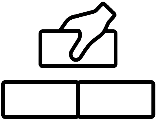 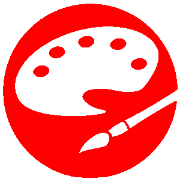 Year 3 – Cloth, Thread, Paint
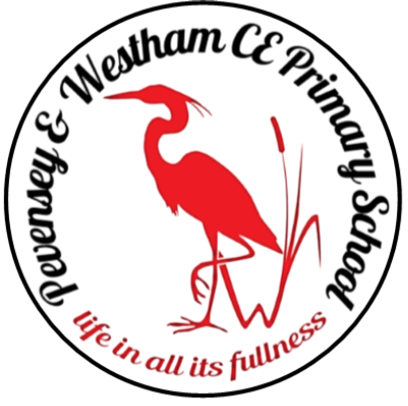 Art & Design
Artistic Skills
Drawing
Develop mark making skills by deconstructing the work of artists. 
Sketchbooks
Make visual notes using a variety of media using the “Show Me What You See” technique when looking at other artists work to help consolidate learning and make the experience your own. 
Develop mark making skills. 
Painting
Continue to develop colour mixing skills. 
Explore painting over different surfaces, e.g. cloth, and transfer drawing mark making skills into thread, using stitch to draw over the painted fabric
Responding to Art
Reflect upon the artists’ work, and share your response verbally (“I liked… I didn’t understand… it reminded me of…”).
Present your own artwork (journey and any final outcome), reflect and share verbally (“I enjoyed… This went well… I would have liked… next time I might...). Talk about intention. 
Work collaboratively to present outcomes to others where appropriate. Present as a team. 
Share responses to classmates work, appreciating similarities and differences. Listen to feedback about your own work and respond. 
Document work using still image (photography) or by making a drawing of the work.
Substantive Knowledge
Sketchbooks
Continue to build understanding that sketchbooks are places for personal experimentation. 
Understand that the way each persons’ sketchbook looks is unique to them. 
Painting
Understand that paint acts differently on different surfaces. 
Understand the concept of still life and landscape painting. 
Responding to Art
To understand that visual artists look to other artforms for inspiration. 
Look at the work of an artist who uses gestural marks which convey movement, illustrators and makers who take inspiration from literature, painters who also use textiles and artists who animate their work.
Understand artists often collaborate on projects, bringing different skills together.   
Deconstruct and discuss an original artwork, using the sketchbooks to make visual notes to nurture pupils own creative response to the work. 
Understand we may all have different responses in terms of our thoughts and the things we make. That we may share similarities. Understand all responses are valid
Year 3 Art and Design End Points
Pupils making a good level of progress will be able to:
Use charcoal to create a range of marks
Show light and dark in their drawings
Use their sketchbooks for personal experimentation and development as well as knowing that everyone’s sketchbook is unique to them
Use a range of artforms for inspiration for their own work
Create sculptures by modelling (adding parts)
Create still life drawing and paintings
Use paint on fabric and combine with sewing to create line and texture
Spotlight on SEND – Inclusive and Adaptive teaching
Pupils with SEND are supported across the curriculum through Quality First Teaching informed by Inclusive and Adaptive teaching practices.  This is part of our universal offer.  

Subject specific inclusive and adaptive strategies can be found here.
Building on Year 2
Control the types of marks made and explore tone, patterns, shape and space with a range of media.
Identify that different forms or creative works are made by artists, craftspeople and designers from all cultures and backgrounds.
Experiment with different media.
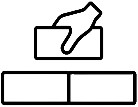 AccessArt Pathway:
https://www.accessart.org.uk/cloth-thread-paint/
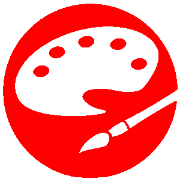 Year 4
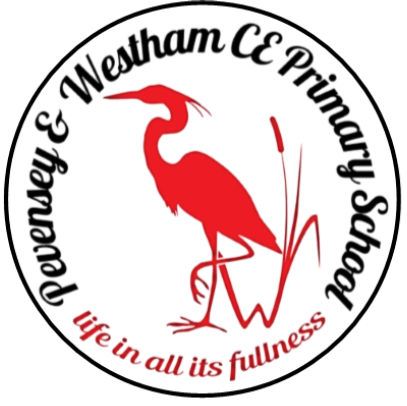 Year 4 – Storytelling Through Drawing
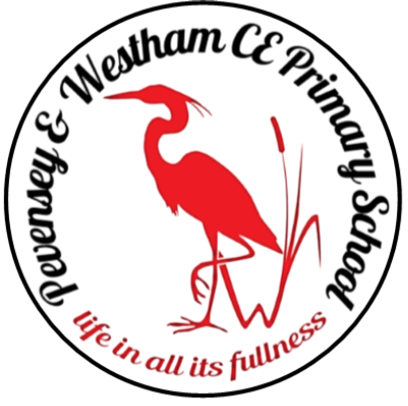 Art & Design
Artistic Skills
Drawing
Create owned narratives by arranging toys in staged scenes, using these as subject matter to explore creation of drawings using charcoal and chalk which convey drama and mood. Use light and portray light/shadow. 
Interpret poetry or prose and create sequenced images in either an accordian or poetry comic format. Work in a variety of media according to intention, including handwriting pen, graphite or ink.
Use  a variety of drawing media including charcoal, graphite, wax resist and watercolour to make observational and experimental drawings. To feel able to take creative risks in pursuit of creating drawings with energy and feeling. 
Sketchbooks
Make visual notes to record ideas and processes discovered through looking at other artists. 
Test and experiment with materials. 
Reflect
Responding to Art
Reflect upon the artists’ work, and share your response verbally (“I liked… I didn’t understand… it reminded me of… It links to…”).
Present your own artwork (journey and any final outcome), reflect and share verbally (“I enjoyed… This went well… I would have liked… next time I might.. I was inspired  by….). Talk about intention. 
Work collaboratively to present outcomes to others where appropriate. Present as a team. 
Share responses to classmates work, appreciating similarities and differences. Listen to feedback about your own work and respond. 
Document work using still image (photography) or by making a drawing of the work
Substantive Knowledge
Drawing
Understand that artists and illustrators interpret narrative texts and create sequenced drawings. 
Sketchbooks
Understand that artists use sketchbooks for different purposes and that each artist will find their own ways of working in a sketchbook. 
Responding to Art
Look at the work of illustrators and graphic artists, painters and sculptors. Understand the processes, intentions an outcomes of different artists, using visual notes in a sketchbook to help consolidate and own the learning. 
Understand artists often collaborate on projects, bringing different skills together.   
Deconstruct and discuss an original artwork, using the sketchbooks to make visual notes to nurture pupils own creative response to the work. 
Understand we may all have different responses in terms of our thoughts and the things we make. That we may share similarities. Understand all responses are valid.
Year 4 Art and Design End Points
Pupils making a good level of progress will be able to:
Use sketchbooks to record and develop ideas and experiment with techniques.
Use key concept vocabulary when discussing art.
Create tone, texture and form through observational drawing.
Use drawing as a way of communicating ideas.
Use materials to create 3D forms.
Investigate the nature and quality of different materials and how they can be manipulated.
Develop understanding of pattern (rotation, symmetry, repetition)
Create artwork for a purpose (historical jewellery).
Spotlight on SEND – Inclusive and Adaptive teaching
Pupils with SEND are supported across the curriculum through Quality First Teaching informed by Inclusive and Adaptive teaching practices.  This is part of our universal offer.  

Subject specific inclusive and adaptive strategies can be found here.
Building on Year 3
Use charcoal to create a range of marks
Show light and dark in their drawings
Use their sketchbooks for personal experimentation and development as well as knowing that everyone’s sketchbook is unique to them
Create still life drawing and paintings
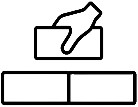 AccessArt Pathway:
https://www.accessart.org.uk/storytelling-through-drawing/
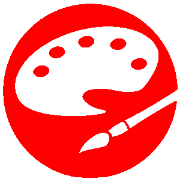 Year 4 – Sculpture, Structure, Inventiveness & Determination
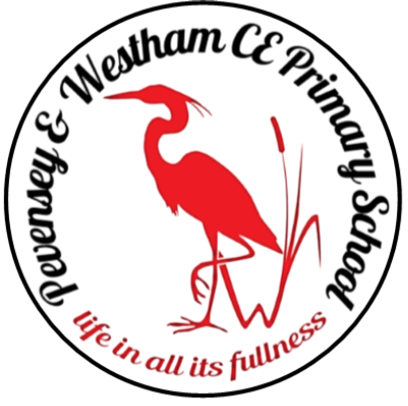 Art & Design
Artistic Skills
Sketchbooks
Make visual notes to record ideas and processes discovered through looking at other artists. 
Test and experiment with materials. 
Reflect
Making
Develop our construction skills, creative thinking and resilience skills by making sculpture which combines lots of materials. 
Use tools to help us construct and take creative risks by experimenting to see what happens. 
Use Design through Making philosophy and reflect at all stages to inform future making
Responding to Art
Reflect upon the artists’ work, and share your response verbally (“I liked… I didn’t understand… it reminded me of… It links to…”).
Present your own artwork (journey and any final outcome), reflect and share verbally (“I enjoyed… This went well… I would have liked… next time I might.. I was inspired  by….). Talk about intention. 
Work collaboratively to present outcomes to others where appropriate. Present as a team. 
Share responses to classmates work, appreciating similarities and differences. Listen to feedback about your own work and respond. 
Document work using still image (photography) or by making a drawing of the work
Substantive Knowledge
Sketchbooks
Understand that artists use sketchbooks for different purposes and that each artist will find their own ways of working in a sketchbook. 
Making
To understand that make sculpture can be challenging.
To understand its takes a combination of skills, but that we can learn through practice. That it is ok to take creative risks and ok if things go wrong as well as right. 
Responding to Art
Look at the work of illustrators and graphic artists, painters and sculptors. Understand the processes, intentions an outcomes of different artists, using visual notes in a sketchbook to help consolidate and own the learning. 
Understand artists often collaborate on projects, bringing different skills together.   
Deconstruct and discuss an original artwork, using the sketchbooks to make visual notes to nurture pupils own creative response to the work. 
Understand we may all have different responses in terms of our thoughts and the things we make. That we may share similarities. Understand all responses are valid.
Year 4 Art and Design End Points
Pupils making a good level of progress will be able to:
Use sketchbooks to record and develop ideas and experiment with techniques.
Use key concept vocabulary when discussing art.
Create tone, texture and form through observational drawing.
Use drawing as a way of communicating ideas.
Use materials to create 3D forms.
Investigate the nature and quality of different materials and how they can be manipulated.
Develop understanding of pattern (rotation, symmetry, repetition)
Create artwork for a purpose (historical jewellery).
Spotlight on SEND – Inclusive and Adaptive teaching
Pupils with SEND are supported across the curriculum through Quality First Teaching informed by Inclusive and Adaptive teaching practices.  This is part of our universal offer.  

Subject specific inclusive and adaptive strategies can be found here.
Building on Year 3
Use their sketchbooks for personal experimentation and development as well as knowing that everyone’s sketchbook is unique to them
Create sculptures by modelling (adding parts)
Use paint on fabric and combine with sewing to create line and texture
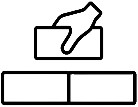 AccessArt Pathway:
https://www.accessart.org.uk/sculpture-and-structure/
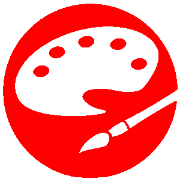 Year 4 – Exploring Pattern
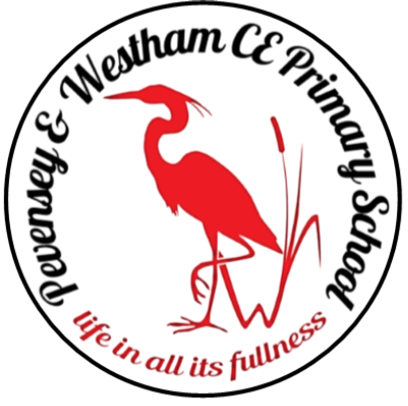 Art & Design
Substantive Knowledge
Drawing
Understand artists can work with pattern for different reasons: Understand Surface Pattern Designers work to briefs to create patterns for products: Artists work with pattern to create paintings or other works. 
Understand working with pattern uses lots of different concepts including repetition, sequencing, symmetry. 
Understand that patterns can be purely decorative or hold symbolic significance. They can be personal or cultural. 
Sketchbooks
Understand that artists use sketchbooks for different purposes and that each artist will find their own ways of working in a sketchbook. 
Responding to Art
Look at the work of illustrators and graphic artists, painters and sculptors. Understand the processes, intentions an outcomes of different artists, using visual notes in a sketchbook to help consolidate and own the learning. 
Understand artists often collaborate on projects, bringing different skills together.   
Deconstruct and discuss an original artwork, using the sketchbooks to make visual notes to nurture pupils own creative response to the work. 
Understand we may all have different responses in terms of our thoughts and the things we make. That we may share similarities. Understand all responses are valid.
Artistic Skills
Drawing:
Use colour, composition, elements, line, shape to create pattern working with tessellations, repeat pattern or folding patterns.
Sketchbooks
Make visual notes to record ideas and processes discovered through looking at other artists. 
Test and experiment with materials. 
Brainstorm pattern, colour, line and shape
Reflect
Responding to Art
Reflect upon the artists’ work, and share your response verbally (“I liked… I didn’t understand… it reminded me of… It links to…”).
Present your own artwork (journey and any final outcome), reflect and share verbally (“I enjoyed… This went well… I would have liked… next time I might.. I was inspired  by….). Talk about intention. 
Work collaboratively to present outcomes to others where appropriate. Present as a team. 
Share responses to classmates work, appreciating similarities and differences. Listen to feedback about your own work and respond. 
Document work using still image (photography) or by making a drawing of the work
Year 4 Art and Design End Points
Pupils making a good level of progress will be able to:
Use sketchbooks to record and develop ideas and experiment with techniques.
Use key concept vocabulary when discussing art.
Create tone, texture and form through observational drawing.
Use drawing as a way of communicating ideas.
Use materials to create 3D forms.
Investigate the nature and quality of different materials and how they can be manipulated.
Develop understanding of pattern (rotation, symmetry, repetition)
Create artwork for a purpose (historical jewellery).
Spotlight on SEND – Inclusive and Adaptive teaching
Pupils with SEND are supported across the curriculum through Quality First Teaching informed by Inclusive and Adaptive teaching practices.  This is part of our universal offer.  

Subject specific inclusive and adaptive strategies can be found here.
Building on Year 3
Use their sketchbooks for personal experimentation and development as well as knowing that everyone’s sketchbook is unique to them
Use a range of artforms for inspiration for their own work
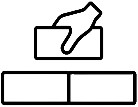 AccessArt Pathway:
https://www.accessart.org.uk/exploring-pattern/
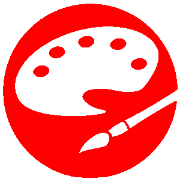 Year 5
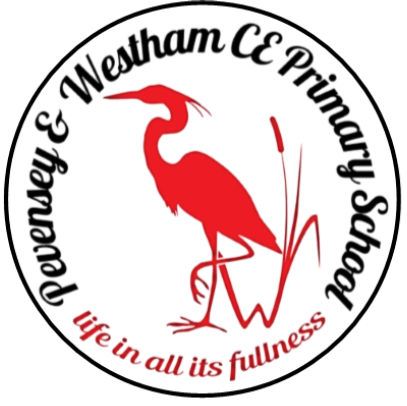 Year 5 – Typography and Maps
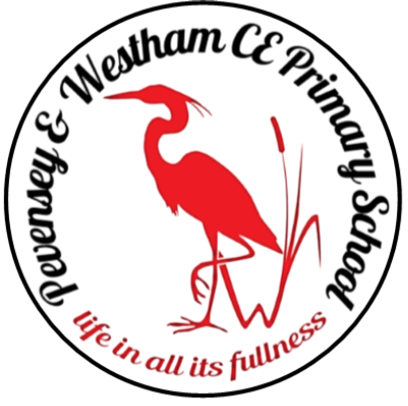 Art & Design
Artistic Skills
Drawing
Create fonts inspired by objects/elements around you. Use close observational drawing with pen to inspire, and use creative skills to transform into letters.
Draw over maps/existing marks to explore how you can make mark making more visually powerful. 
Combine drawing with making to create pictorial / 3 dimension maps which explore qualities of your personality or otherwise respond to a theme. Explore line weight, rhythm, grip, mark making and shape, and explore how 2d can become 3d through manipulation of paper. 
Sketchbooks
Explore mark making. 
Make visual notes to capture, consolidate and reflect upon the artists studied. 
Responding to Art
Reflect upon the artists’ work, and share your response verbally (“I liked… I didn’t understand… it reminded me of… It links to…”).
Present your own artwork (journey and any final outcome), reflect and share verbally (“I enjoyed… This went well… I would have liked… next time I might.. I was inspired  by….). Talk about intention. 
Work collaboratively to present outcomes to others where appropriate. Present as a team. 
Share responses to classmates work, appreciating similarities and differences. Listen to feedback about your own work and respond. 
Document work using still image (photography) or by making a drawing of the work. If using photography consider lighting and focus. Some children may make films thinking about viewpoint, lighting & perspective.
Discuss the ways in which artists have a responsibility to themselves/society. What purpose does art serve?
Substantive Knowledge
Drawing
Understand that designers create fonts and work with Typography. 
Understand that some artists use graphic skills to create pictorial maps, using symbols (personal and cultural) to map identity as well as geography. 
Responding to Art
Look at the work of designers, artists, animators, architects. 
Understand the processes, intentions an outcomes of different artists, using visual notes in a sketchbook to help consolidate and own the learning.  
Understand we may all have different responses in terms of our thoughts and the things we make. That we may share similarities. Understand all responses are valid.
Year 5 Art and Design End Points
Pupils making a good level of progress will be able to:
Research and discuss the ideas and approaches used by a range of different artists.
Confidently use sketchbooks for a variety of purposes, e.g: observations, developing ideas, testing materials and planning.
Analyse and reflect upon on their choice of mediums, techniques, colours, tones and marks.
Create models which are both 2D and 3D.
Spotlight on SEND – Inclusive and Adaptive teaching
Pupils with SEND are supported across the curriculum through Quality First Teaching informed by Inclusive and Adaptive teaching practices.  This is part of our universal offer.  

Subject specific inclusive and adaptive strategies can be found here.
Building on Year 4
Use sketchbooks to record and develop ideas and experiment with techniques.
Use key concept vocabulary when discussing art.
Create tone, texture and form through observational drawing.
Use drawing as a way of communicating ideas.
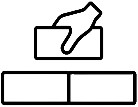 AccessArt Pathway:
https://www.accessart.org.uk/typography-and-maps/
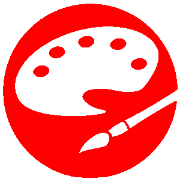 Year 5 – Mixed Media – Land and City Scapes
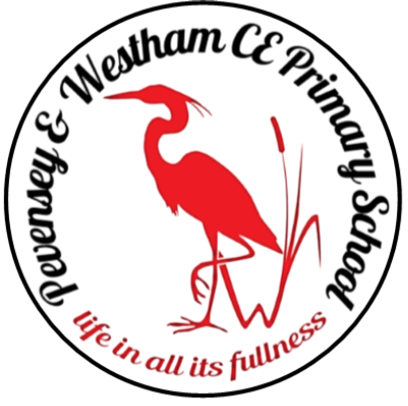 Art & Design
Artistic Skills
Sketchbooks
Explore mark making. 
Make visual notes to capture, consolidate and reflect upon the artists studied. 
Experiment with different media and different marks to capture the energy of a landscape.  Explore colour, and colour mixing, working intuitively to mix hues and tints, but able to articulate the processes involved. 
Painting
Explore how you can you paint (possibly combined with drawing) to capture your response to a place. Explore how the media you choose, combined with the marks you make and how you use your body will affect the end result. Think about colour, composition and mark making. Think about light and dark, movement and energy

Responding to Art
Reflect upon the artists’ work, and share your response verbally (“I liked… I didn’t understand… it reminded me of… It links to…”).
Present your own artwork (journey and any final outcome), reflect and share verbally (“I enjoyed… This went well… I would have liked… next time I might.. I was inspired  by….). Talk about intention. 
Work collaboratively to present outcomes to others where appropriate. Present as a team. 
Share responses to classmates work, appreciating similarities and differences. Listen to feedback about your own work and respond. 
Document work using still image (photography) or by making a drawing of the work. If using photography consider lighting and focus. Some children may make films thinking about viewpoint, lighting & perspective.
Discuss the ways in which artists have a responsibility to themselves/society. What purpose does art serve?
Substantive Knowledge
Painting
Understand that there is a tradition of artists working from land, sea or cityscapes.
Understand that artists use a variety of media to capture the energy of a place, and that artists often work outdoors to do this.

Responding to Art
Look at the work of designers, artists, animators, architects. 
Understand the processes, intentions an outcomes of different artists, using visual notes in a sketchbook to help consolidate and own the learning.  
Understand we may all have different responses in terms of our thoughts and the things we make. That we may share similarities. Understand all responses are valid.
Year 5 Art and Design End Points
Pupils making a good level of progress will be able to:
Research and discuss the ideas and approaches used by a range of different artists.
Confidently use sketchbooks for a variety of purposes, e.g: observations, developing ideas, testing materials and planning.
Analyse and reflect upon on their choice of mediums, techniques, colours, tones and marks.
Create models which are both 2D and 3D.
Spotlight on SEND – Inclusive and Adaptive teaching
Pupils with SEND are supported across the curriculum through Quality First Teaching informed by Inclusive and Adaptive teaching practices.  This is part of our universal offer.  

Subject specific inclusive and adaptive strategies can be found here.
Building on Year 4
Use sketchbooks to record and develop ideas and experiment with techniques.
Use key concept vocabulary when discussing art.
Create tone, texture and form through observational drawing.
Use drawing as a way of communicating ideas.
Use materials to create 3D forms.
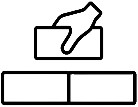 AccessArt Pathway:
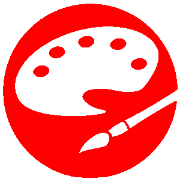 Year 5 – Fashion Design
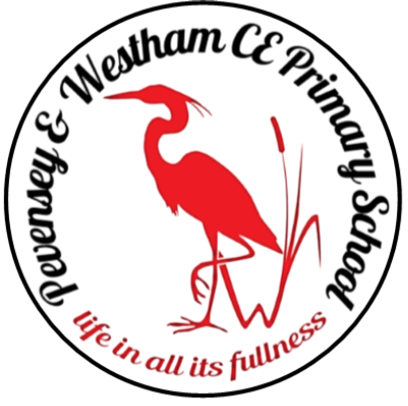 Art & Design
Artistic Skills
Sketchbooks
Explore mark making. 
Make visual notes to capture, consolidate and reflect upon the artists studied. 
Explore ideas relating to design (though do not use sketchbooks to design on paper), exploring thoughts about inspiration source, materials, textures, colours, mood, lighting etc
Experiment with colour mixing and pattern, working towards creating paper “fabrics” for fashion design
Painting
Mix colour intuitively to create painted sheets. Use pattern to decorate, working with more paint or ink. Transform these 2d patterned sheets into 3d forms or collaged elements to explore fashion design (see column 6 “making”). 
Making
Option to work in 3d to devise fashion constructed from patterned papers. 
Responding to Art
Reflect upon the artists’ work, and share your response verbally (“I liked… I didn’t understand… it reminded me of… It links to…”).
Present your own artwork (journey and any final outcome), reflect and share verbally (“I enjoyed… This went well… I would have liked… next time I might.. I was inspired  by….). Talk about intention. 
Work collaboratively to present outcomes to others where appropriate. Present as a team. 
Share responses to classmates work, appreciating similarities & differences. Listen to feedback about your own work & respond. 
Document work using still image (photography) or by making a drawing of the work. If using photography consider lighting and focus. Some children may make films thinking about viewpoint, lighting & perspective.
Discuss the ways in which artists have a responsibility to themselves/society. What purpose does art serve?
Substantive Knowledge
Making
Understand that architects and other artists have responsibilities towards society. Understand that artists can help shape the world for the better. 
Responding to Art
Look at the work of designers, artists, animators, architects. 
Understand the processes, intentions an outcomes of different artists, using visual notes in a sketchbook to help consolidate and own the learning.  
Understand we may all have different responses in terms of our thoughts and the things we make. That we may share similarities. Understand all responses are valid.
Year 5 Art and Design End Points
Pupils making a good level of progress will be able to:
Research and discuss the ideas and approaches used by a range of different artists.
Confidently use sketchbooks for a variety of purposes, e.g: observations, developing ideas, testing materials and planning.
Analyse and reflect upon on their choice of mediums, techniques, colours, tones and marks.
Create models which are both 2D and 3D.
Spotlight on SEND – Inclusive and Adaptive teaching
Pupils with SEND are supported across the curriculum through Quality First Teaching informed by Inclusive and Adaptive teaching practices.  This is part of our universal offer.  

Subject specific inclusive and adaptive strategies can be found here.
Building on Year 4
Use sketchbooks to record and develop ideas and experiment with techniques.
Use key concept vocabulary when discussing art.
Create tone, texture and form through observational drawing.
Use drawing as a way of communicating ideas.
Use materials to create 3D forms.
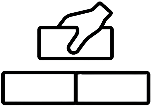 AccessArt Pathway:
https://www.accessart.org.uk/fashion/
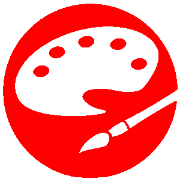 Year 6
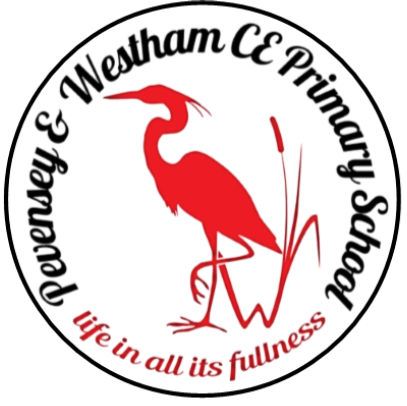 Year 6 – Human Form: Drawings and Skeletons
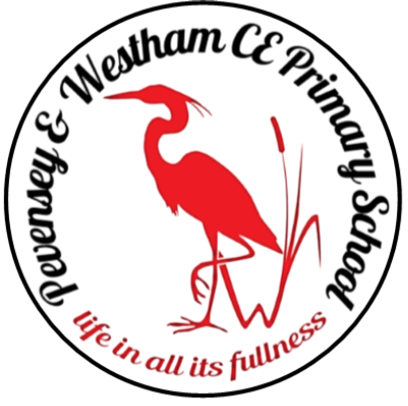 Art & Design
Artistic Skills
Drawing
Explore and draw the basic shape of portraits through skull drawings
Draw realistic facial features following explorations and observation
Draw full faces, considering proportions and spacing
Sketchbooks
Make visual notes to capture, consulate and reflect upon the artists studied
Make visual notes on their own work and revisit these in order to develop work over time 
Responding to Art
Reflect upon the artists’ work, and share your response verbally (“I liked… I didn’t understand… it reminded me of… It links to…”).
Present your own artwork (journey and any final outcome), reflect and share verbally (“I enjoyed… This went well… I would have liked… next time I might.. I was inspired  by….). Talk about intention. 
Share responses to classmates work, appreciating similarities and differences. Listen to feedback about your own work and respond.
Substantive Knowledge
Drawing
Understand what portraits are and the key features
Understand the history of portraits
Know the names and work of established and diverse portrait artists. 
Responding to Art
Look at the work of designers, artists, art activists, installation artists, craftspeople and puppeteers. 
Understand that artists use art to explore their own experience, and that as viewers we can use our visual literacy skills to learn more about both the artist and ourselves. 
Understand we may all have different responses in terms of our thoughts and the things we make, that we may share similarities and that all responses are valid. 
Understand that artists and designers add colour, texture, meaning and richness to our life.
Year 6 Art and Design End Points
Pupils making a good level of progress will be able to:
Purposely control the types of marks made and experiment with different effects, textures, lines, tone and pattern.
Analyse and reflect on their progress, taking into account what they had hoped to achieve. 
Describe how their work has been influenced by elements from the work of various artists. 
Systematically investigate, research and test ideas and plans using sketchbooks. 
Use technical vocabulary and techniques for modifying the qualities of different materials and processes.
Spotlight on SEND – Inclusive and Adaptive teaching
Pupils with SEND are supported across the curriculum through Quality First Teaching informed by Inclusive and Adaptive teaching practices.  This is part of our universal offer.  

Subject specific inclusive and adaptive strategies can be found here.
Building on Year 5
Research and discuss the ideas and approaches used by a range of different artists.
Confidently use sketchbooks for a variety of purposes, e.g: observations, developing ideas, testing materials and planning.
Analyse and reflect upon on their choice of mediums, techniques, colours, tones and marks.
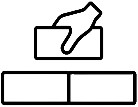 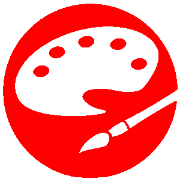 Year 6 – Exploring Identity
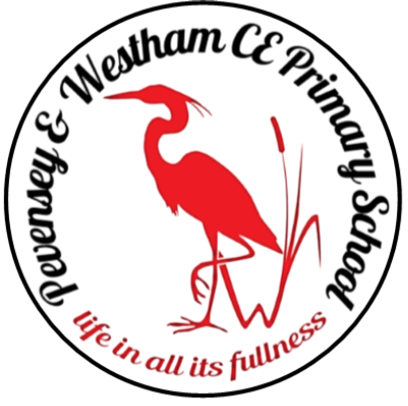 Art & Design
Artistic Skills
Sketchbooks
Explore what your passions, hopes and fears might be. What makes you you? How can you find visual equivalents for the words in your head? 
Explore combinations and layering of media. 
Develop Mark Making
Make visual notes to capture, consolidate and reflect upon the artists studied. 
Printmaking
Explore what kinds of topics or themes YOU care about. Articulate your fears, hopes, dreams. Think about what you could create (possibly working collaboratively) to share your voice and passion with the world. 
Painting
Explore how we can use layers (physical or digital) to explore and build portraits of ourselves which explore aspects of our background, experience, culture and personality. 
Make independent decisions as to which materials are best to use, which kinds of marks, which methods will best help you explore
Responding to Art
Reflect upon the artists’ work, and share your response verbally (“I liked… I didn’t understand… it reminded me of… It links to…”).
Present your own artwork (journey and any final outcome), reflect and share verbally (“I enjoyed… This went well… I would have liked… next time I might.. I was inspired  by….). Talk about intention. 
Share responses to classmates work, appreciating similarities and differences. Listen to feedback about your own work and respond.
Substantive Knowledge
Making
Understand that designers & makers sometimes work towards briefs, but always brings their own experience in the project to bear
Understand that artists and designers add colour, texture, meaning and richness to our life. 
Responding to Art
Look at the work of designers, artists, art activists, installation artists, craftspeople and puppeteers. 
Understand that artists use art to explore their own experience, and that as viewers we can use our visual literacy skills to learn more about both the artist and ourselves. 
Understand we may all have different responses in terms of our thoughts and the things we make, that we may share similarities and that all responses are valid.
Year 6 Art and Design End Points
Pupils making a good level of progress will be able to:
Purposely control the types of marks made and experiment with different effects, textures, lines, tone and pattern.
Analyse and reflect on their progress, taking into account what they had hoped to achieve. 
Describe how their work has been influenced by elements from the work of various artists. 
Systematically investigate, research and test ideas and plans using sketchbooks. 
Use technical vocabulary and techniques for modifying the qualities of different materials and processes.
Spotlight on SEND – Inclusive and Adaptive teaching
Pupils with SEND are supported across the curriculum through Quality First Teaching informed by Inclusive and Adaptive teaching practices.  This is part of our universal offer.  

Subject specific inclusive and adaptive strategies can be found here.
Building on Year 5
Research and discuss the ideas and approaches used by a range of different artists.
Confidently use sketchbooks for a variety of purposes, e.g: observations, developing ideas, testing materials and planning.
Analyse and reflect upon on their choice of mediums, techniques, colours, tones and marks.
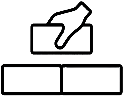 AccessArt Pathway:
https://www.accessart.org.uk/identity/
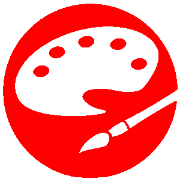 Year 6 – Shadow Puppets
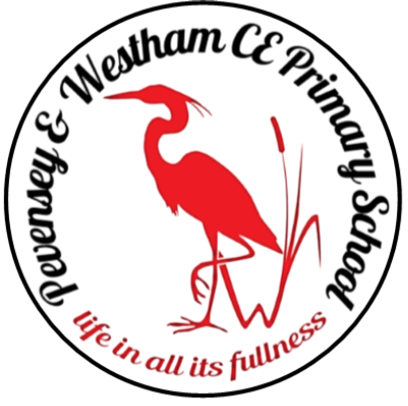 Art & Design
Artistic Skills
Sketchbooks
Develop Mark Making
Make visual notes to capture, consolidate and reflect upon the artists studied. 
Making
Combine making with drawing skills to create shadow puppets using cut and constructed lines, shapes and forms from a variety of materials. 
Working collaboratively to perform a simple show sharing a narrative which has meaning to you. 
Responding to Art
Reflect upon the artists’ work, and share your response verbally (“I liked… I didn’t understand… it reminded me of… It links to…”).
Present your own artwork (journey and any final outcome), reflect and share verbally (“I enjoyed… This went well… I would have liked… next time I might.. I was inspired  by….). Talk about intention. 
Work collaboratively to present outcomes to others where appropriate. Present as a team. 
Share responses to classmates work, appreciating similarities and differences. Listen to feedback about your own work and respond. 
Document work using still image (photography) or by making a drawing of the work. If using photography consider lighting and focus. Some children may make films thinking about viewpoint, lighting & perspective.
Substantive Knowledge
Making
Understand that artists reinvent. Understand that as artists, we can take the work of others and re-form it to suit us. That we can be inspired by the past and make things for the future
Responding to Art
Look at the work of designers, artists, art activists, installation artists, craftspeople and puppeteers. 
Understand that artists use art to explore their own experience, and that as viewers we can use our visual literacy skills to learn more about both the artist and ourselves. 
Understand we may all have different responses in terms of our thoughts and the things we make, that we may share similarities and that all responses are valid.
Year 6 Art and Design End Points
Pupils making a good level of progress will be able to:
Purposely control the types of marks made and experiment with different effects, textures, lines, tone and pattern.
Analyse and reflect on their progress, taking into account what they had hoped to achieve. 
Describe how their work has been influenced by elements from the work of various artists. 
Systematically investigate, research and test ideas and plans using sketchbooks. 
Use technical vocabulary and techniques for modifying the qualities of different materials and processes.
Spotlight on SEND – Inclusive and Adaptive teaching
Pupils with SEND are supported across the curriculum through Quality First Teaching informed by Inclusive and Adaptive teaching practices.  This is part of our universal offer.  

Subject specific inclusive and adaptive strategies can be found here.
Building on Year 5
Research and discuss the ideas and approaches used by a range of different artists.
Confidently use sketchbooks for a variety of purposes, e.g: observations, developing ideas, testing materials and planning.
Analyse and reflect upon on their choice of mediums, techniques, colours, tones and marks.
Create models which are both 2D and 3D.
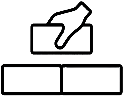 AccessArt Pathway:
https://www.accessart.org.uk/shadow-puppets/
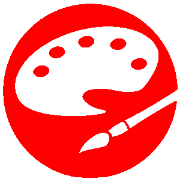 Art and Design – Inclusive and Adaptive Teaching Strategies
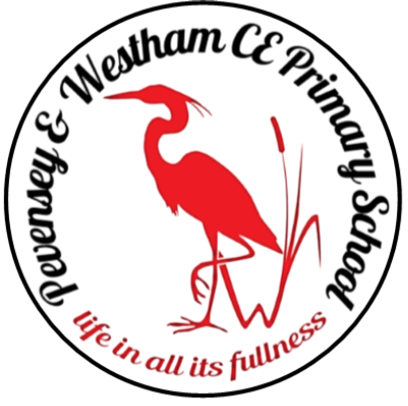 Art & Design
In addition to the generic inclusive and adaptive teaching strategies at PaWS, in Art and Design, teachers consider the following:

●	Access to a range of adapted stationary such as left handed pencils and adapted scissors to respond to variations in fine and gross motor skills.
●	Model processes on a step-by-step basis, allowing learners time to do practical tasks alongside the teacher. It is important the teachers’ thought processes are shared aloud. 
●	Diverse range of artists studied - promoting diversity and equality in the classroom.
●	Consider adapting the lesson to break it into chunks that permit time for paired or group talk and allow tasks to be completed across manageable stages
●	Worked examples – children will be shown a range of examples such as teacher modelling and key artists work.
●	Introduce each piece of equipment – name it, explain what it does, model how it can be used or applied.
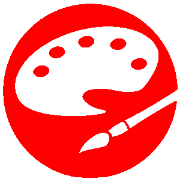